Sinterklaas
Ellen Balliu
Muts - kort
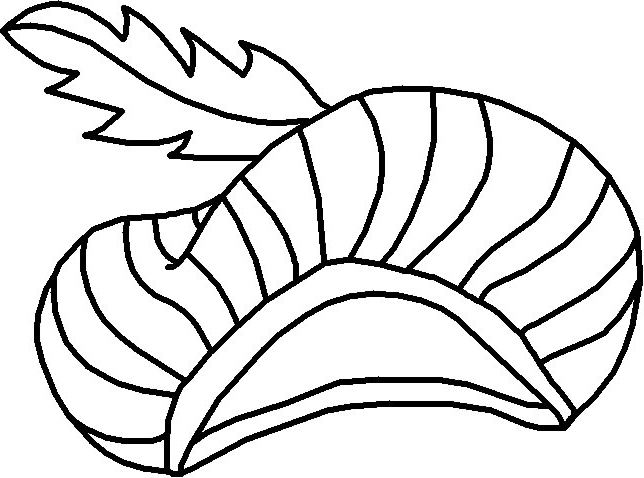 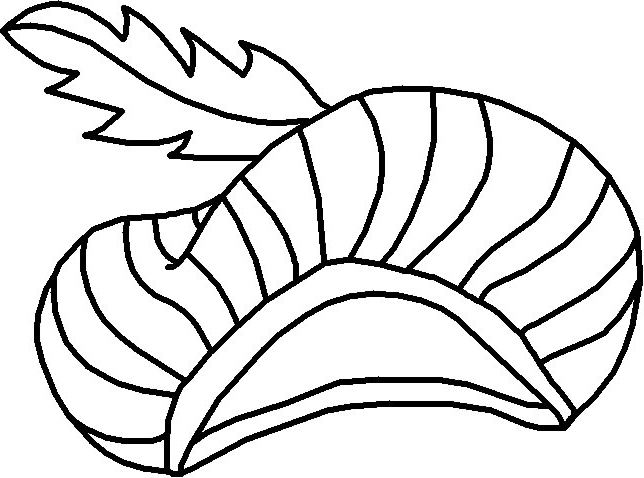 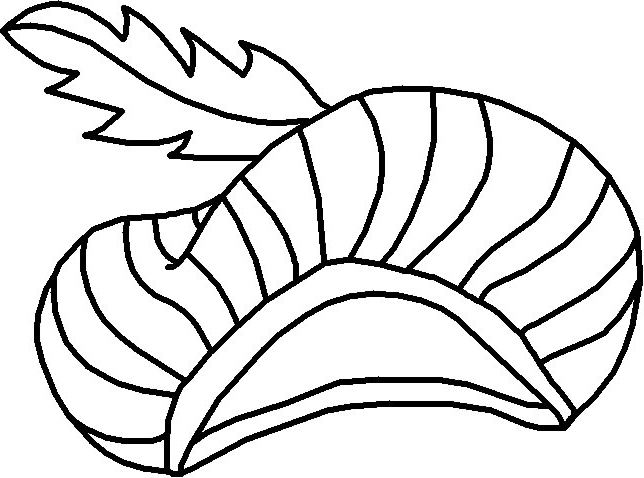 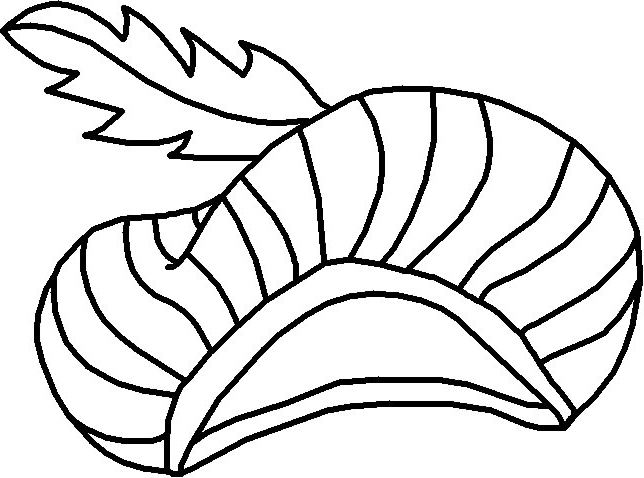 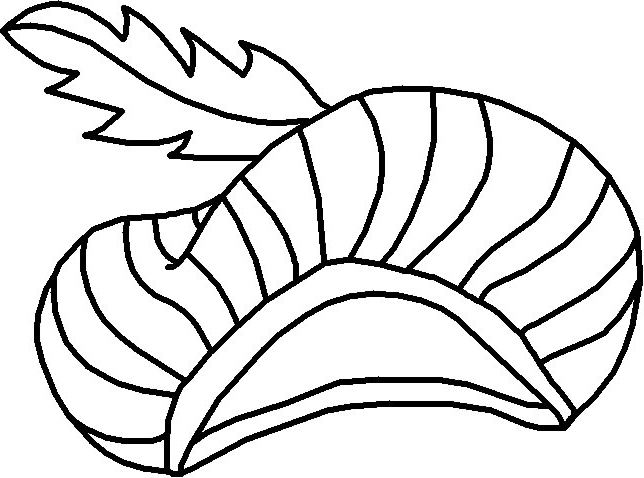 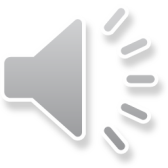 Stoomboot – lang lang
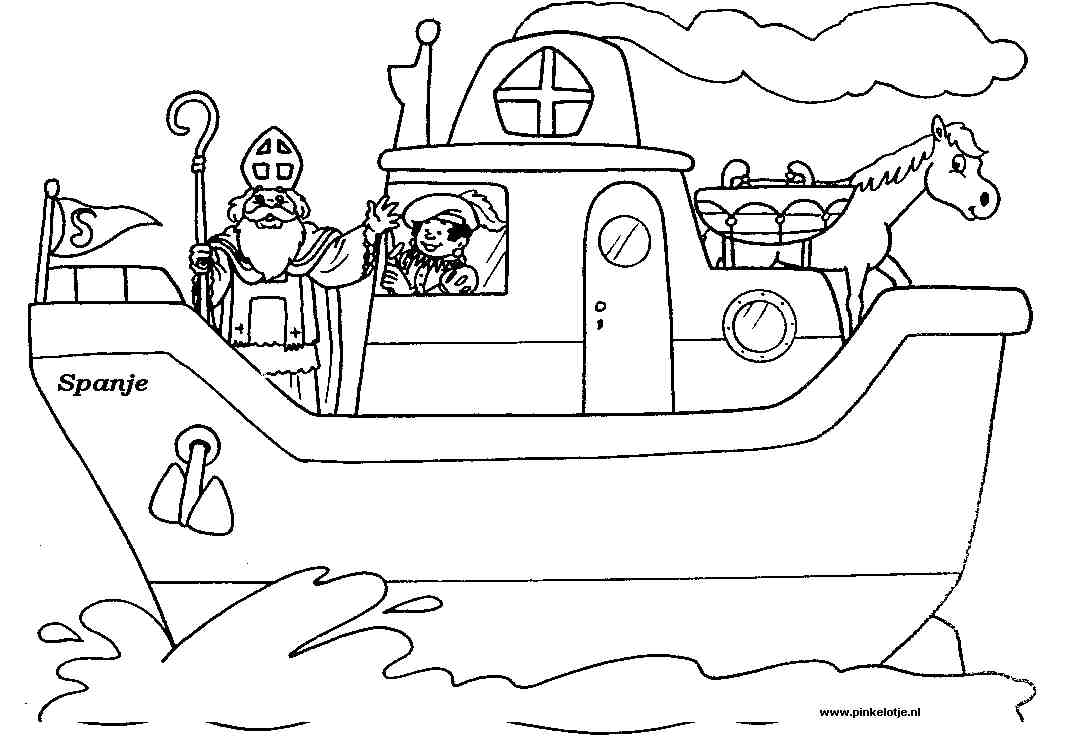 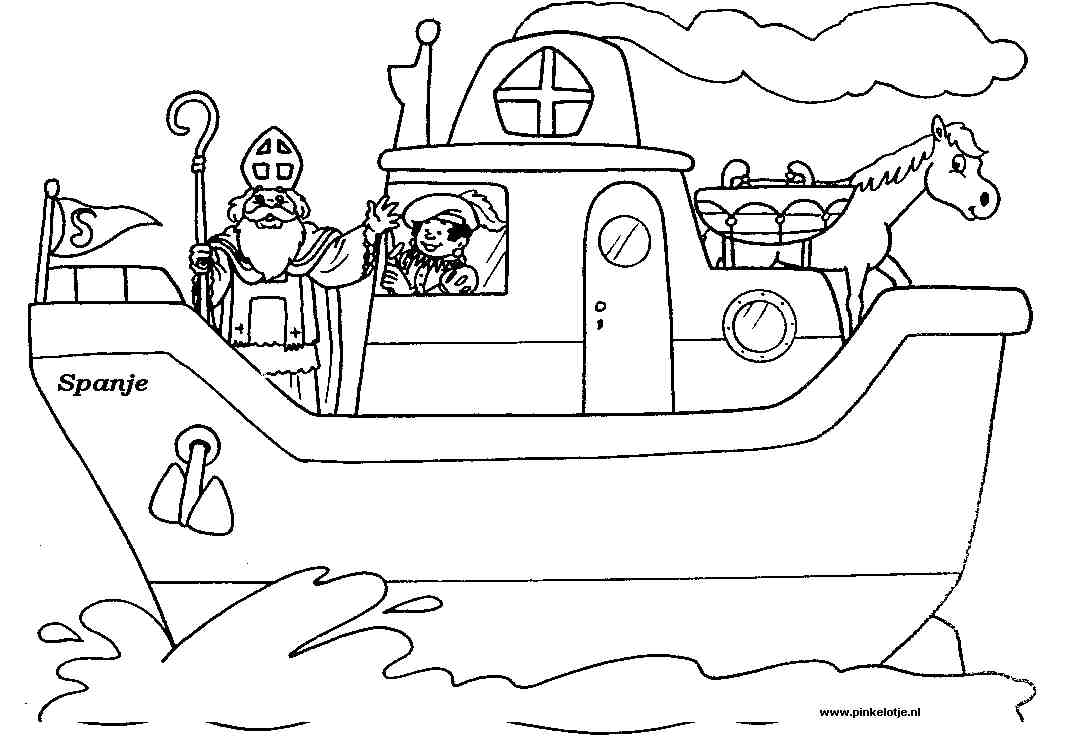 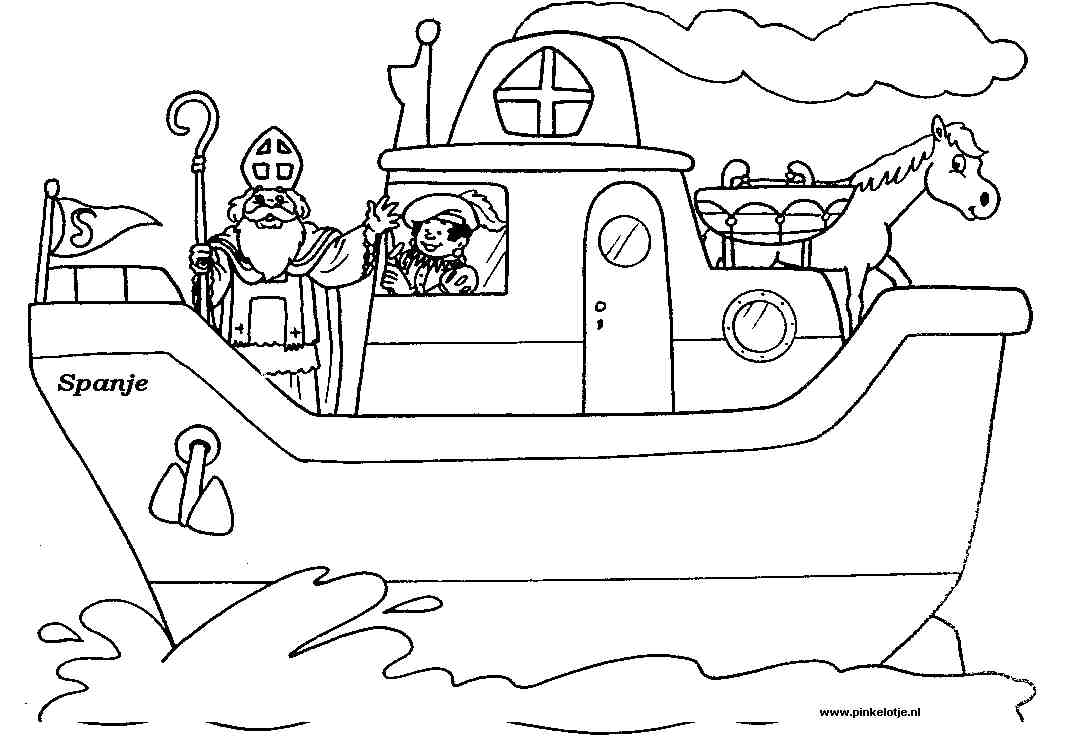 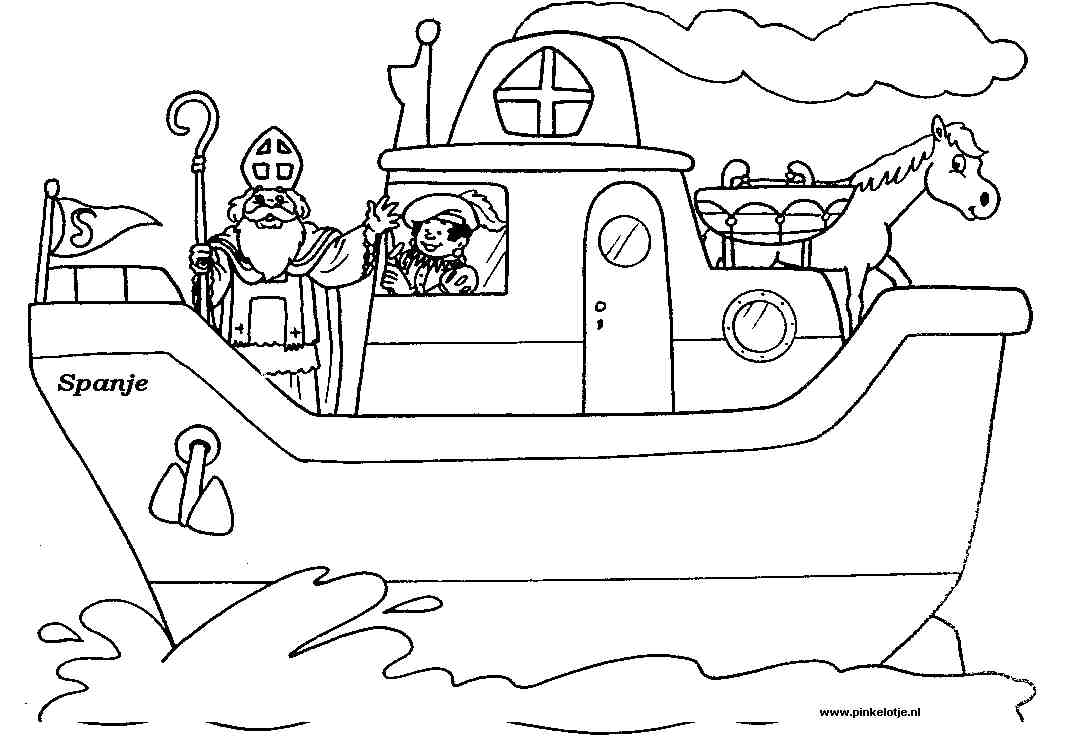 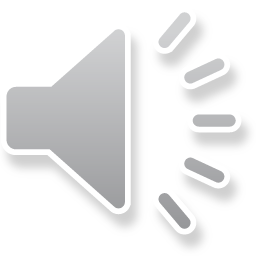 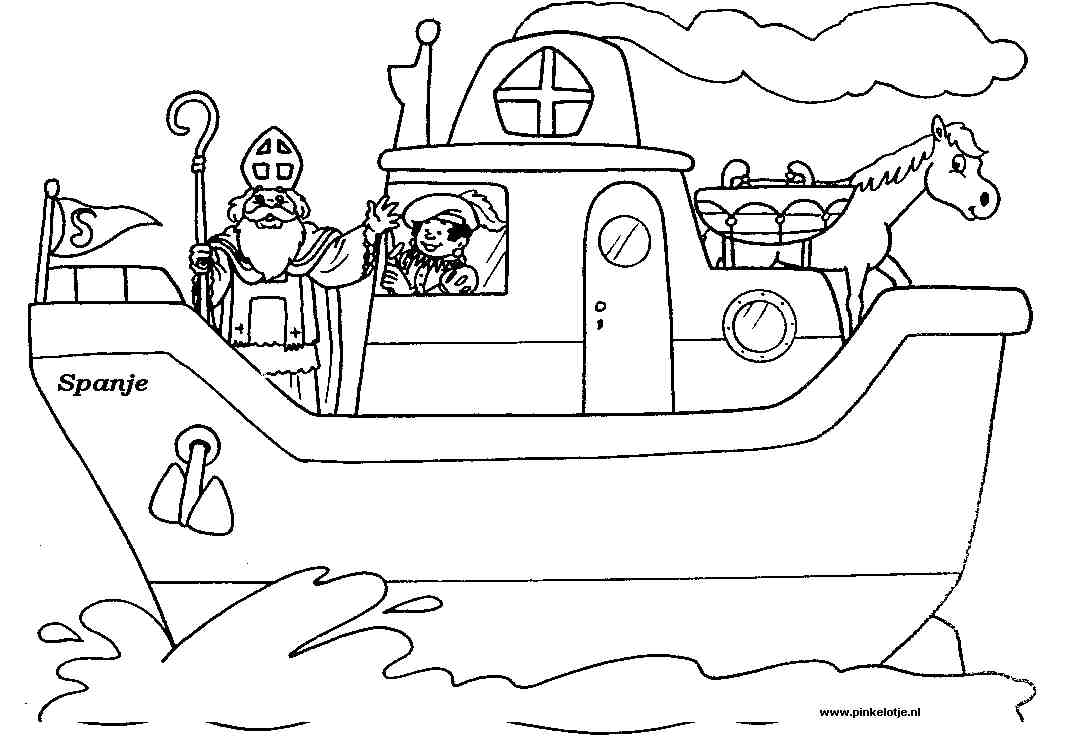 Speculoos – kort kort lang
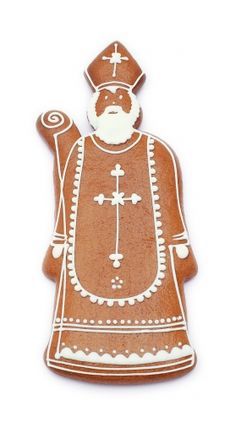 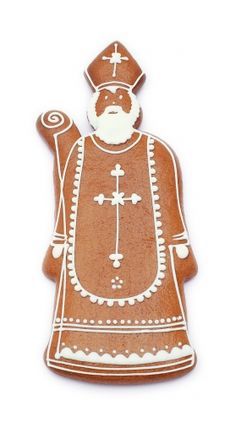 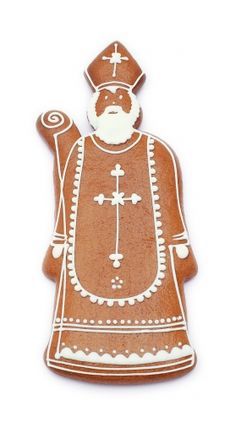 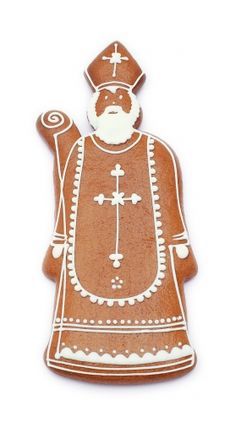 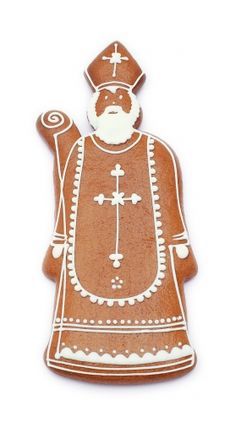 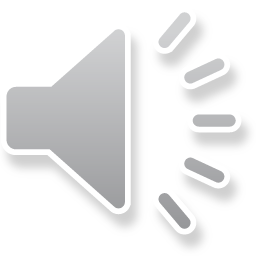 Pannenkoeken – kort kort kort kort
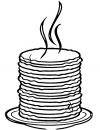 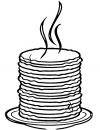 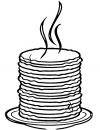 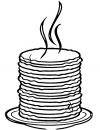 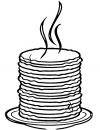 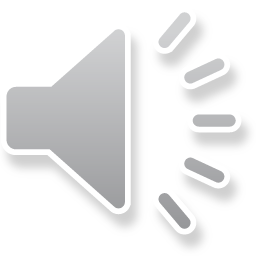 Peperkoek – lang kort kort
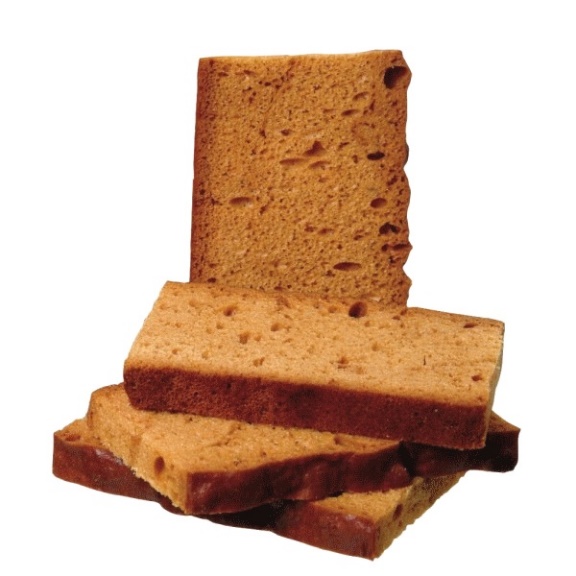 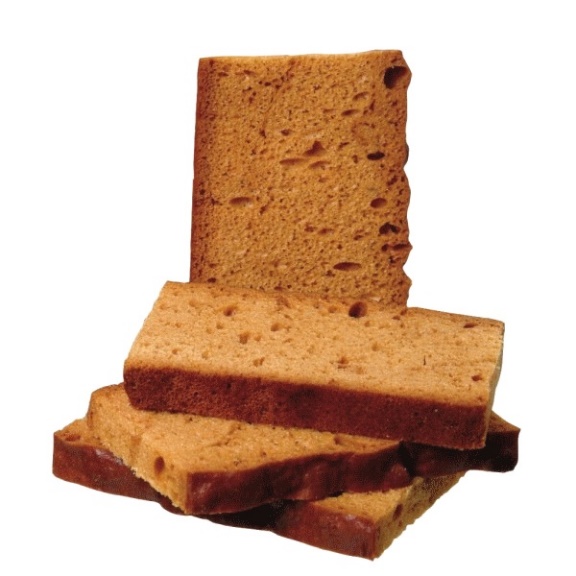 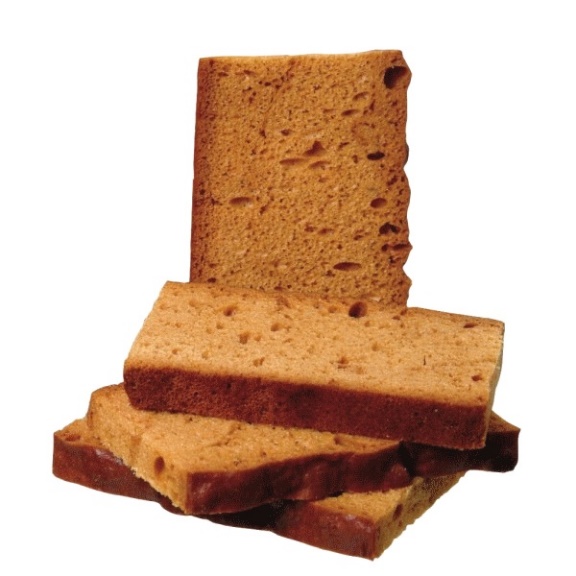 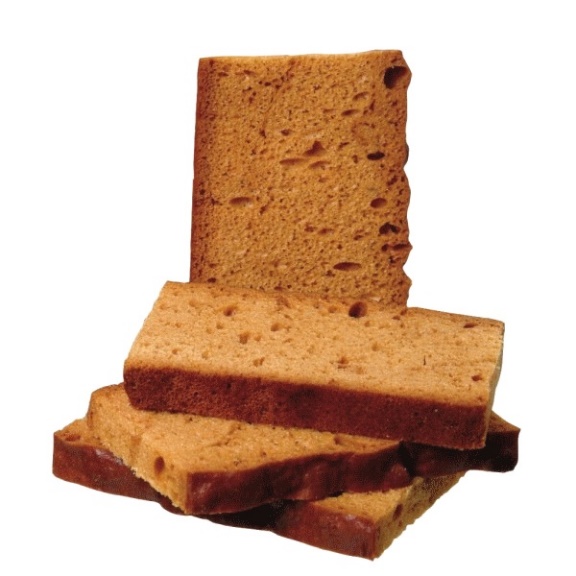 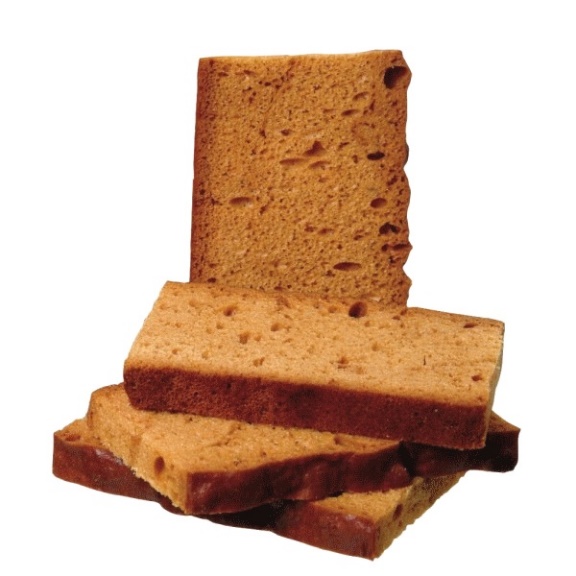 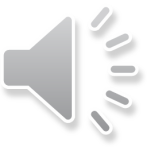 Muts, stoomboot, speculoos, pannenkoeken en peperkoek
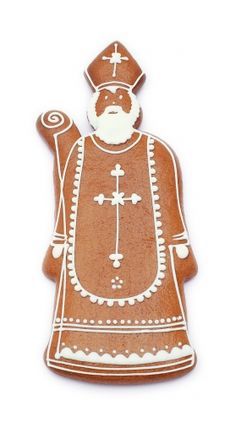 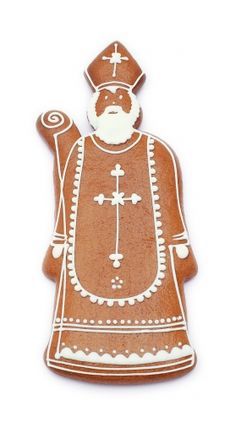 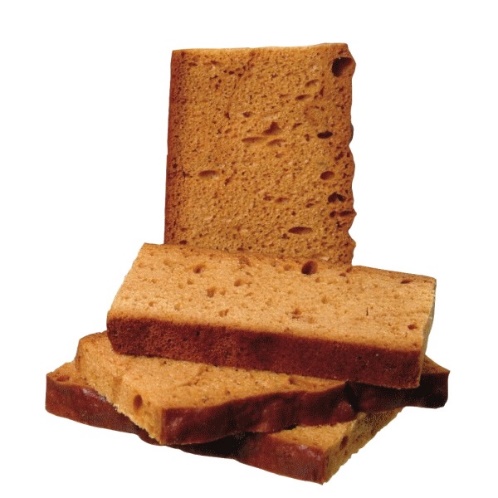 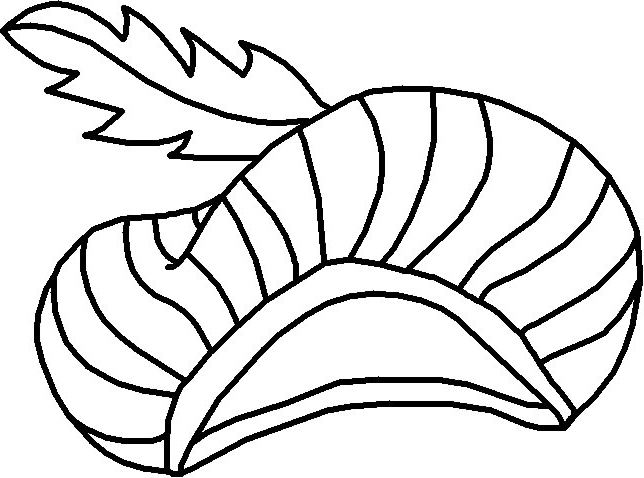 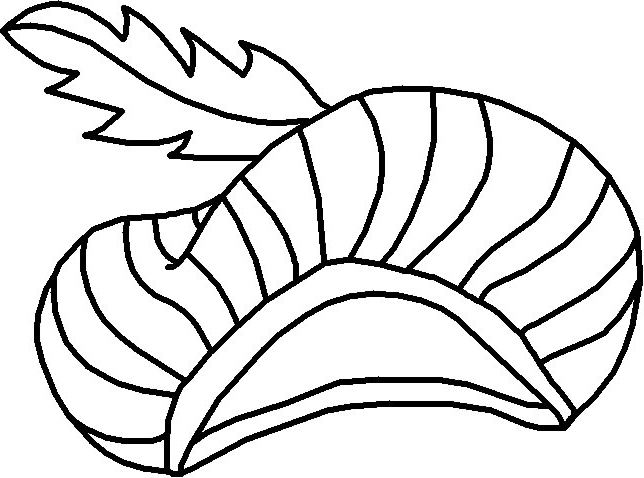 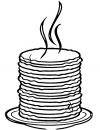 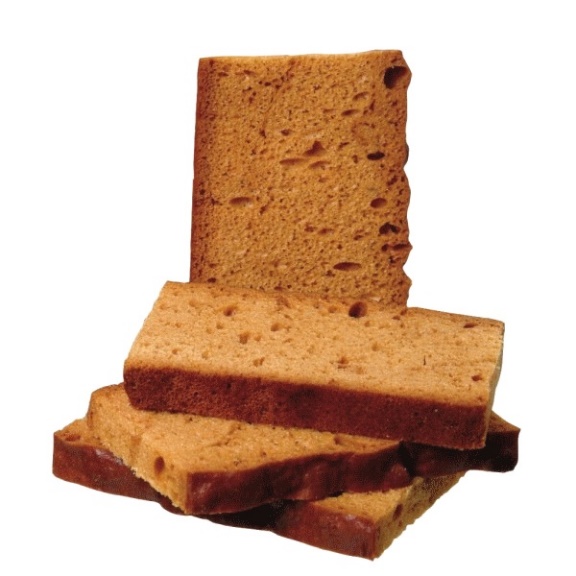 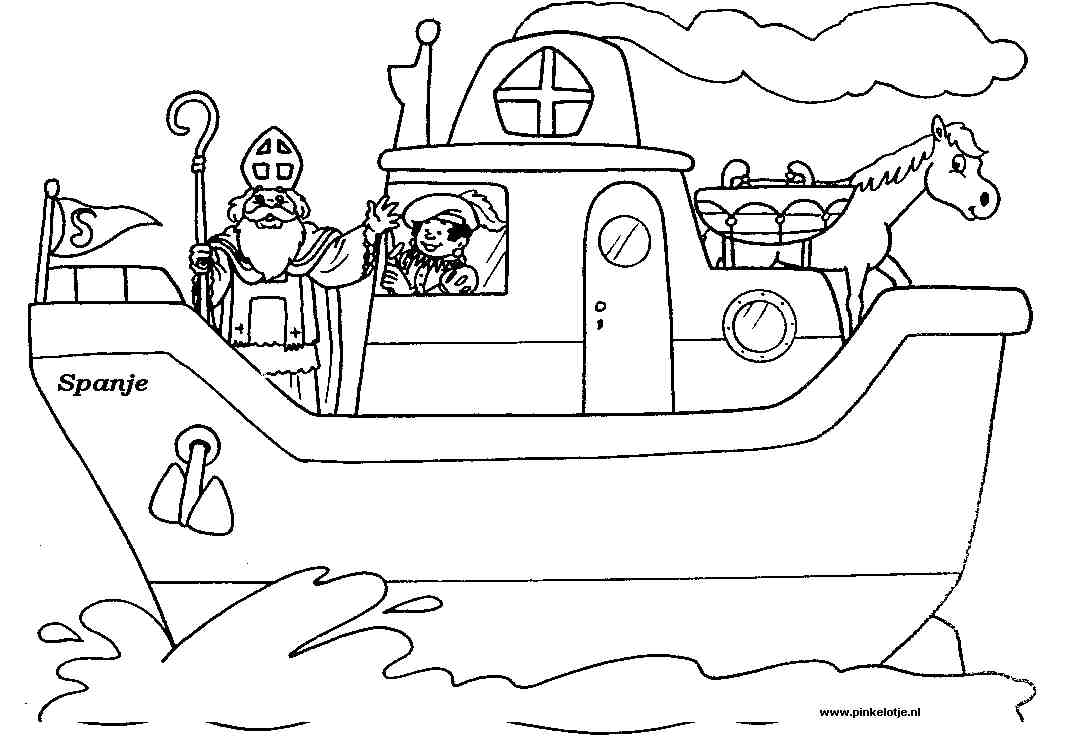 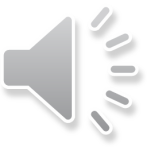